Самопроверка
Тест по теме 
«имя существительное»
Найди имя существительное
говорить
морозный
скатерть
теплый
ПОДУМАЙ ЕЩЕ!
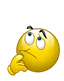 МОЛОДЕЦ!
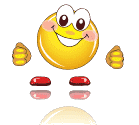 Найди имя существительное, которое всегда используется в единственном числе
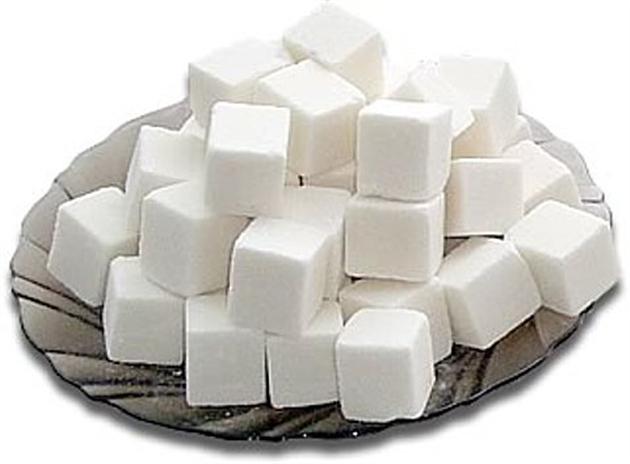 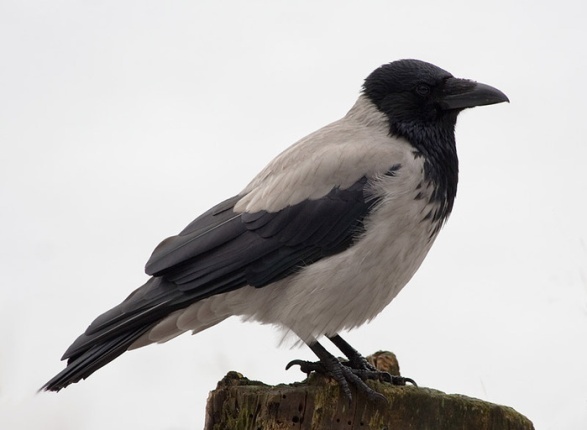 ворона
сахар
один
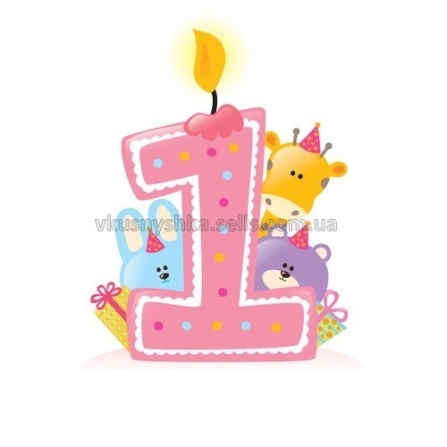 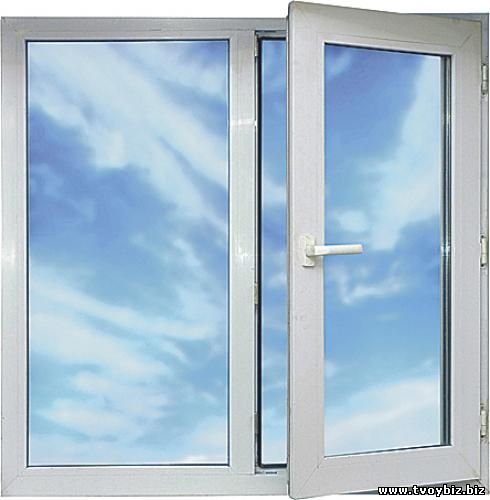 окно
[Speaker Notes: http://news.am/rus/news/46561.html
http://uralhunter.com/node/219
http://vkusnyshka.sells.com.ua/tsifra-odin-rozovaya-r-r-20h20sm/p1425
http://doskasfoto.ru/bbs_239519.htm]
МОЛОДЕЦ!
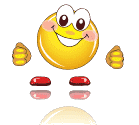 ПОДУМАЙ ЕЩЕ!
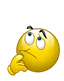 Выбери существительное мужского рода
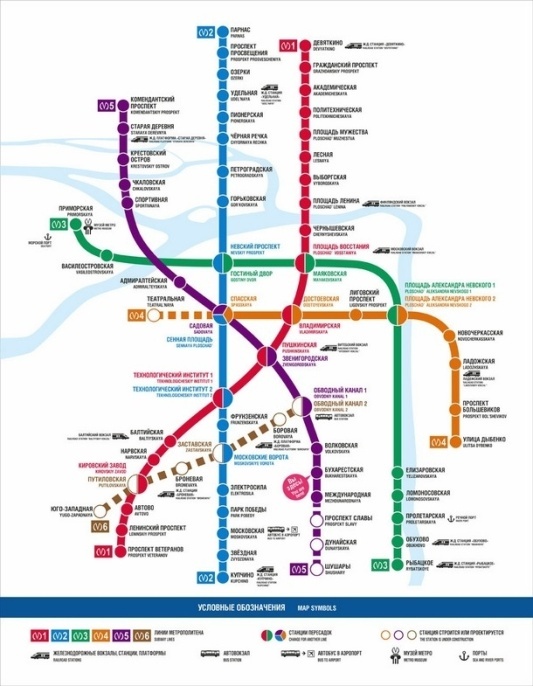 метро
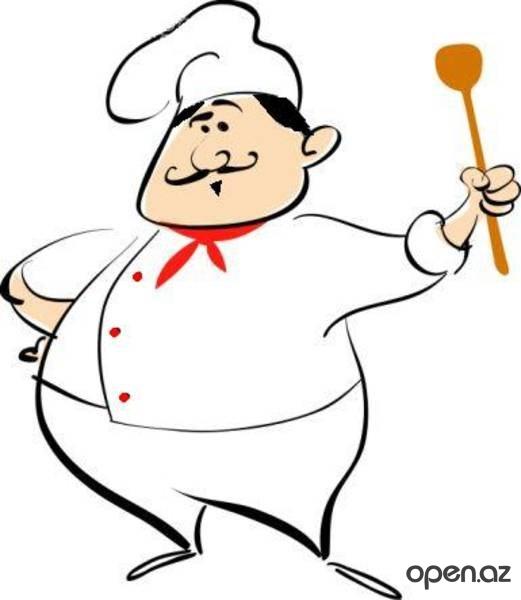 парта
зачем
повар
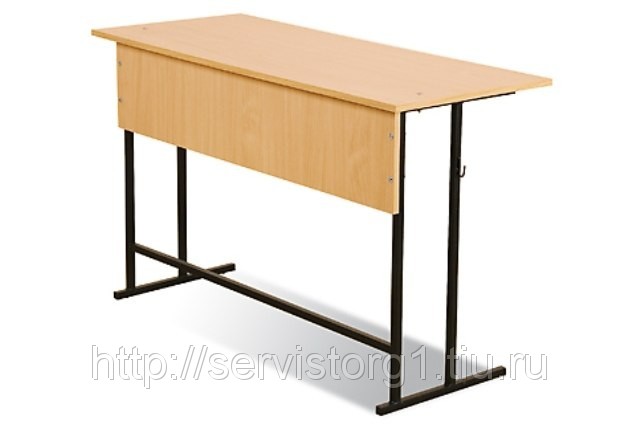 [Speaker Notes: http://inmsk.ru/transport_incidents/20120919/351864661.html
http://www.flbirojs.lv/index.php?page=13&lang=2&parent=5023&def=21086
http://ru-ru.facebook.com/masterchef.jsr]
МОЛОДЕЦ!
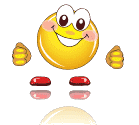 ПОДУМАЙ ЕЩЕ!
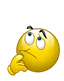 Ты справился!